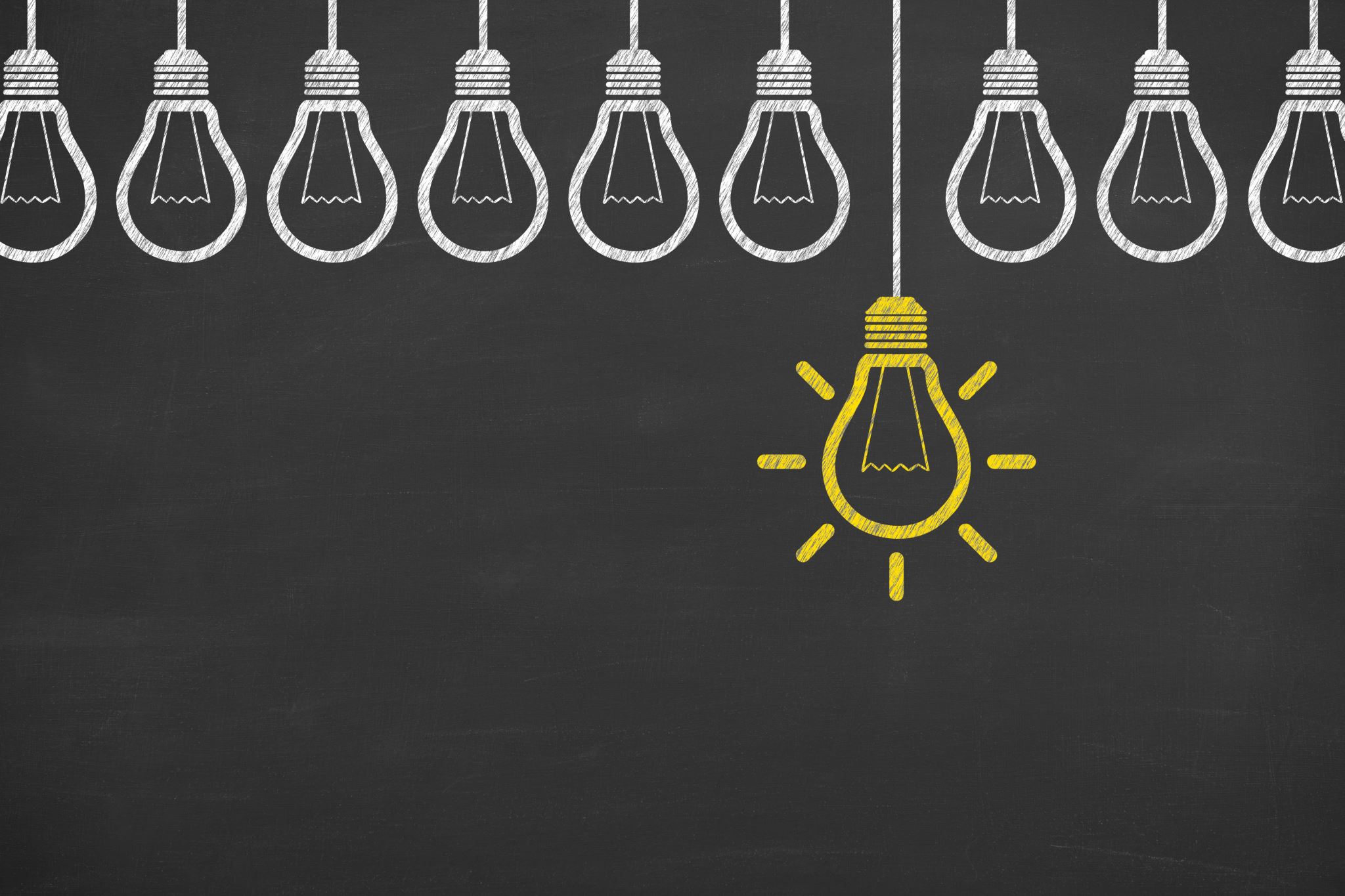 Office 4.0
Zeitgemäßes Officemanagement?!
Benjamin Brandic, BEd
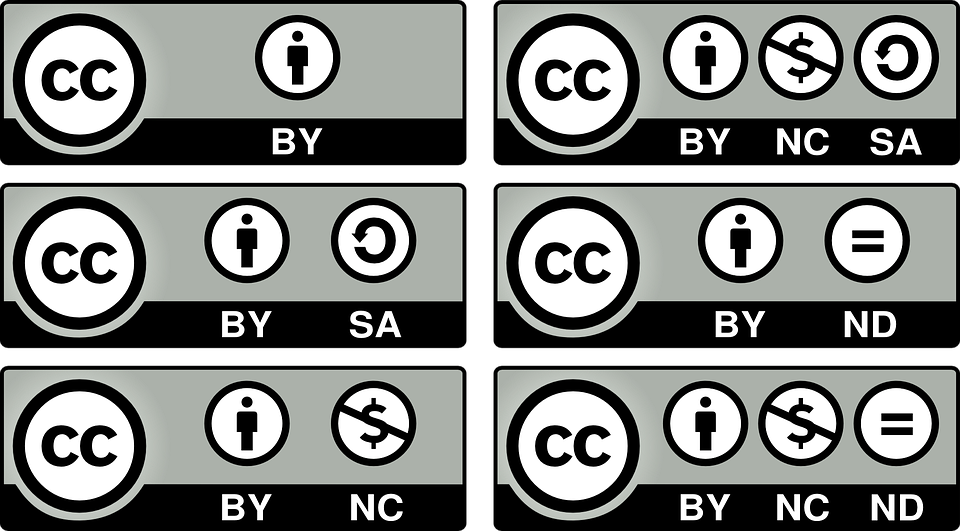 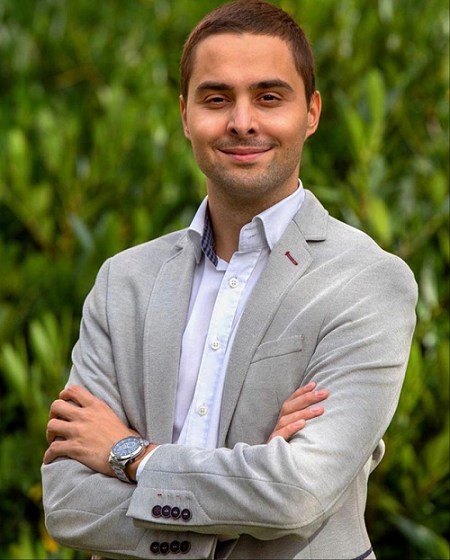 Benjamin Brandic
Wiener ARGE Leiter für Officemanagement und angewandte Informatik

benjamin.brandic@bildung.gv.at 
HAK Sacré Coeur
Programm
Büro der „Zukunft“?!
Hauptsache 4.0
Empfehlungen für den Unterricht
Ausblick
offener, helle Räumlichkeiten mit Wohlfühlgarantie
Individuell gestalte Räumlichkeiten
Büros in „Start-Up-Atmosphäre“
... oder doch lieber ein Massenbüro ?
Vergessen wir die Ästhetik.
Zumindest für einen Augenblick ...
Was macht das Büro der Zukunft für uns zukunftsreich?
PERMANENTE (UN)ABHÄNGIGKEIT
Wo ich will und wann ich will ...
Crossmediales Arbeiten
"Dieses Foto" von Unbekannter Autor ist lizenziert gemäß CC BY-SA
Hört ihr mich?
CHILL OUT & „WORK OUT“ AREAS
"Dieses Foto" von Unbekannter Autor ist lizenziert gemäß CC BY-NC
Moment einmal ... Den Großteil davon gibt es doch schon?
Stimmt ...
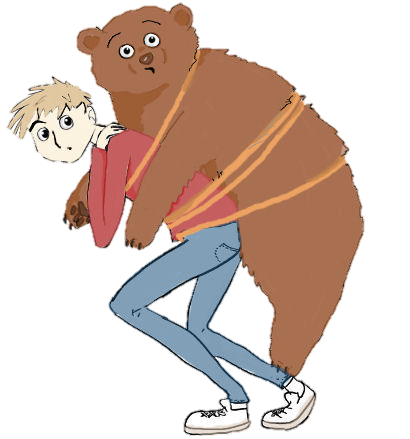 Studie aus 2012

„Wie sehen die Büros im Jahr 2020 aus?“

Internationale Studie: Johnson Controls Global WorkPlace Solutions
Was sind also nun die Eckpfeiler des „New Work“
vgl. KMU, Sharp Europe: Lernen aus Corona (2020)
"Dieses Foto" von Unbekannter Autor ist lizenziert gemäß CC BY-SA-NC
"Dieses Foto" von Unbekannter Autor ist lizenziert gemäß CC BY
Wo ich will und wann ich will ...
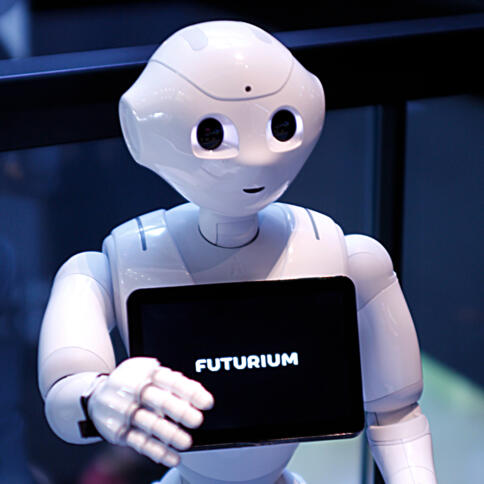 Was ist 4.0?
"Dieses Foto" von Unbekannter Autor ist lizenziert gemäß CC BY
4.0 in der Schule
Stundenplan
Personalplanung
Unterstützende automatisierte Feedbacksysteme
Maschinenlernen in der Schule
Intelligente Tutoring Systeme
Pedagogy Model
Learner Model
vgl. Wayne/BIALIK, Maya/FADEL, Charles (2019): Artificial Intelligence in Education. Promises and Implications for Teaching and Learning. Boston: Center for Curriculum Redesign
Das alles ist Zukunftsmusik!
ABER
Wir können Bewusstsein schaffen ...
... und bestehende Mittel nutzen!
Technische Integration im Schulwesen und im OMAI Unterricht
Übersetzung vom Analogen ins Digitale
Lesen von digitalen Texten, 
Computer statt Schreibmaschine ...
Integration von Technologien Digitalität und seine Grundfunktionen
WORD Rechtschreibprüfung, Online Bilder, verlinken/einbetten, PowerPoint
Um- und Neugestaltung
E-Mail, Blogbeiträge, Tools, gegenseitiges Feedback/Kommentieren
Zusammenfassen und neu erstellen
Kollaboratives Arbeiten, Digitales Storytelling, Multimediales Arbeiten
vgl. Wayne/BIALIK, Maya/FADEL, Charles (2019): Artificial Intelligence in Education. Promises and Implications for Teaching and Learning. Boston: Center for Curriculum Redesign
UND DARÜBER HINAUS?
GRÖSSER
SCHNELLER
INTENSIVER
ABER:
Fokus nicht verlieren!
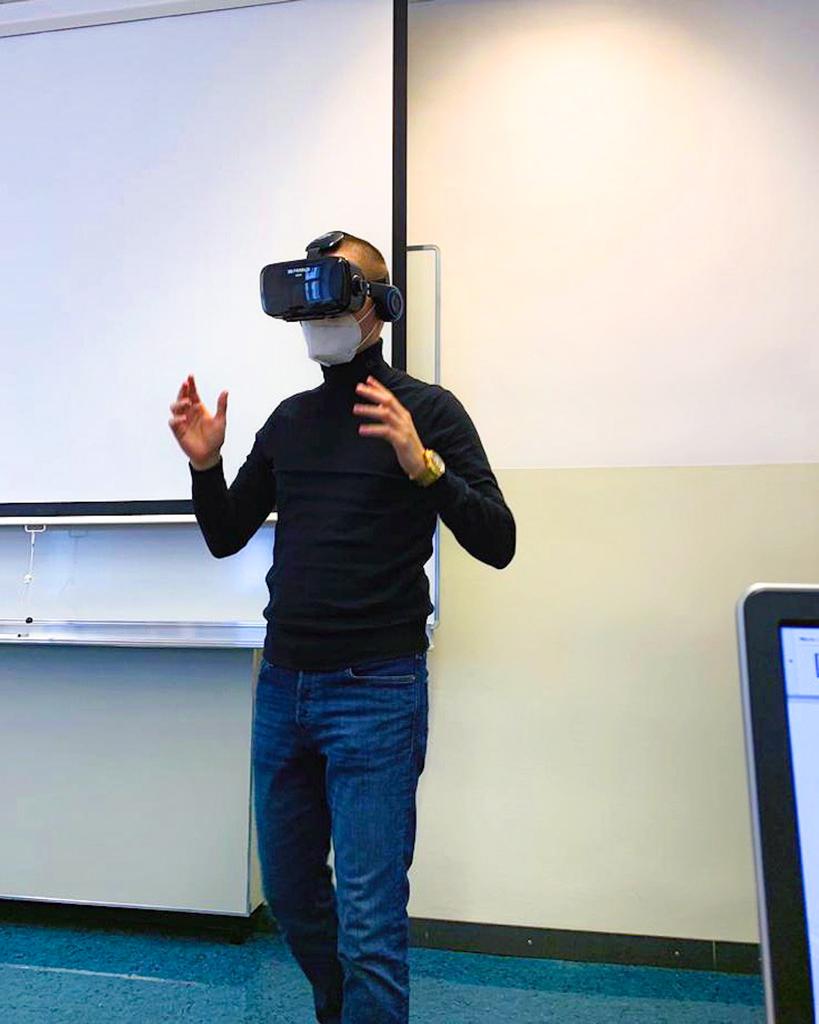 Praxisbeispiel: Virtual Reality
Es geht nicht darum, jede Stunde neue digitale Trends vorzustellen.

Wir alle lieben Abwechslung. Und jede*r gestaltet sich diese Abwechslung eben anders.
Ich wünsche noch viel Freude im Umgang mit digitalen Medien und in der Entwicklung neuer
Lern(t)räume!
Benjamin Brandic
Präsentation nach dem Prinzip der Bilddidaktik
Inspiriert durch G. Lieber (2007)